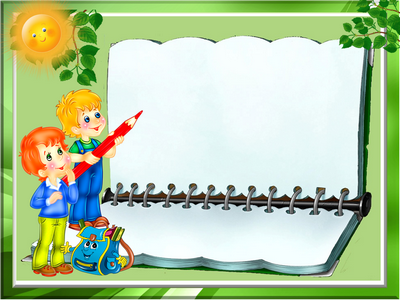 Рисуем лису.
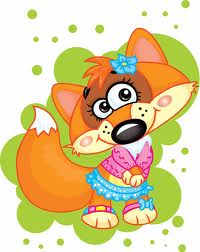 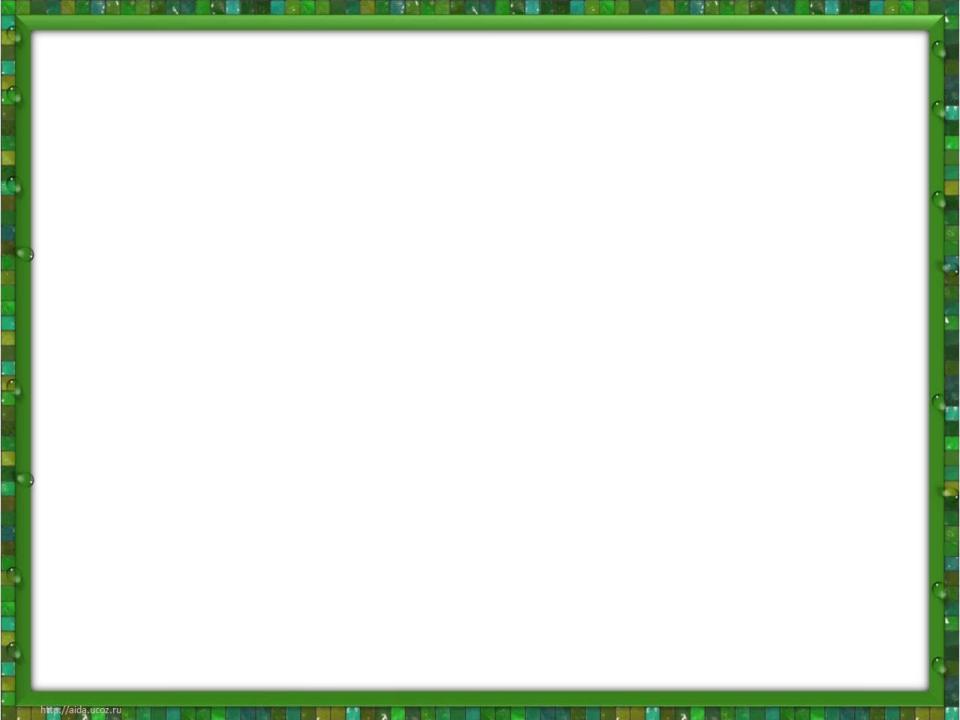 Хвост пушистый, мех золотистый,В лесу живет, кур в деревне крадёт.
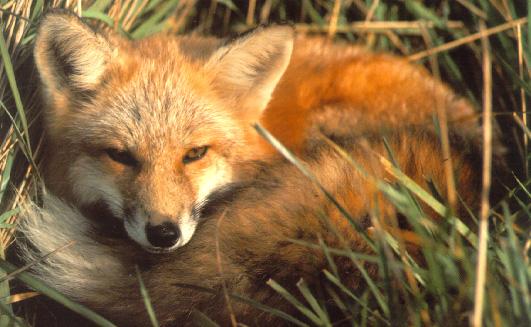 Кто это?
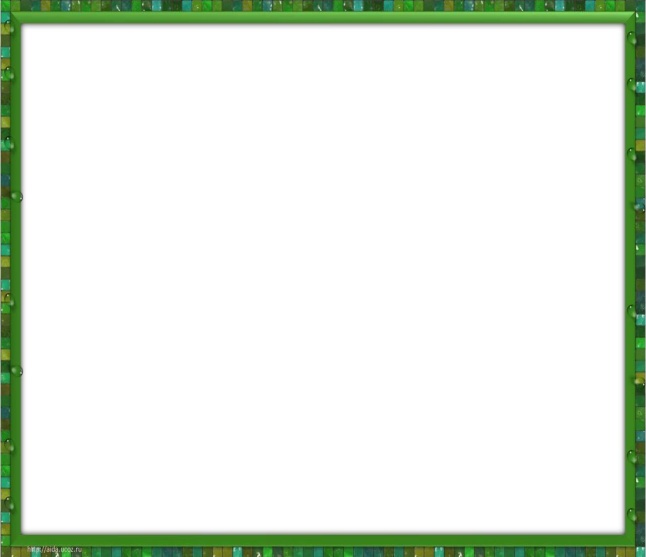 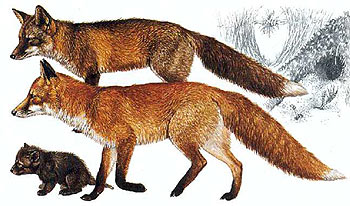 Лисица — один из самых красивых хищников. Окрас шкурки рыжий, хвост длинный и пушистый, морда длинная и узкая, а глаза умные и хитрые. 
           Лиса по размеру напоминает небольшую собаку.
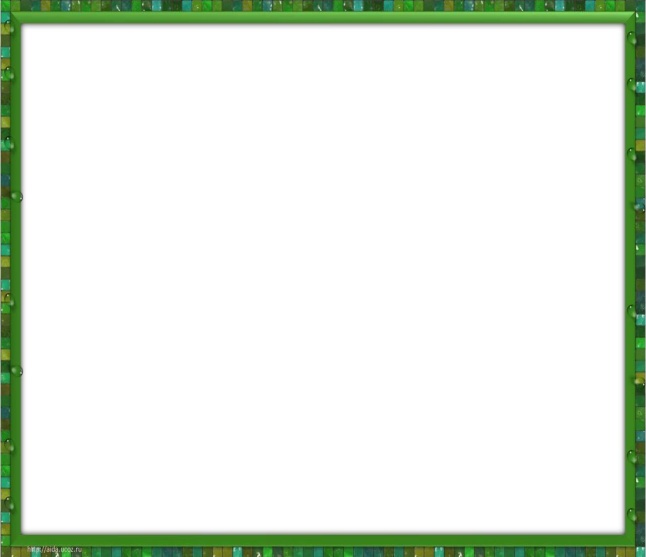 Лисица — великолепный охотник.                        Помимо наблюдательности и сообразительности, у нее отличная память, хорошее обоняние и острый слух. Писк полевки, например, лиса слышит за 100 м.
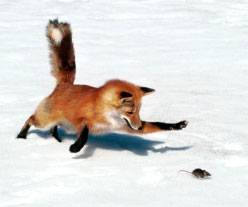 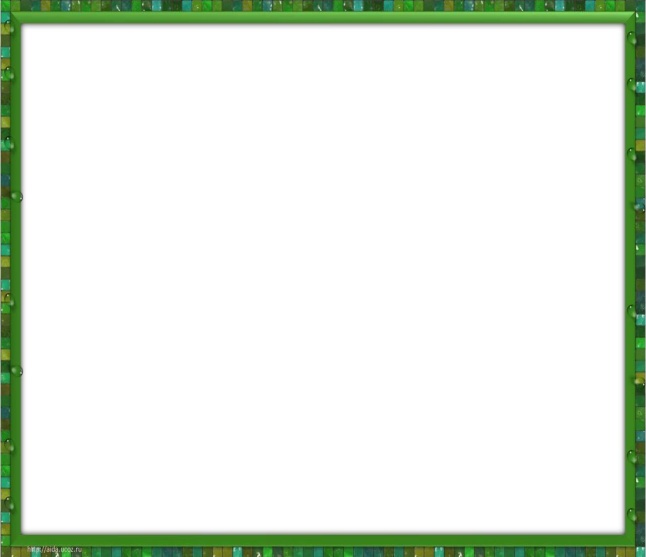 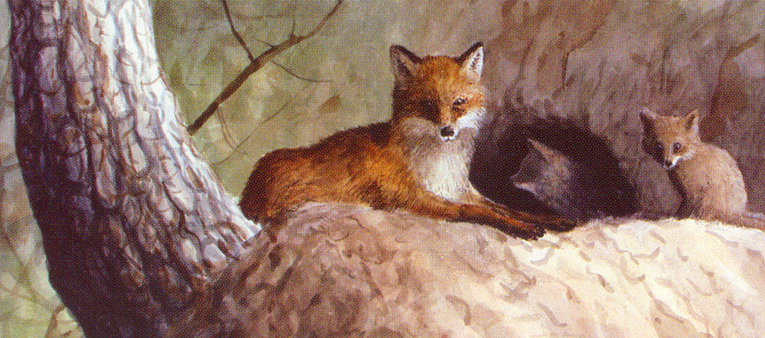 Лисы живут в норах. Этими жилищами они пользуются только при выращивании потомства, а все остальное время проводят на открытом месте.
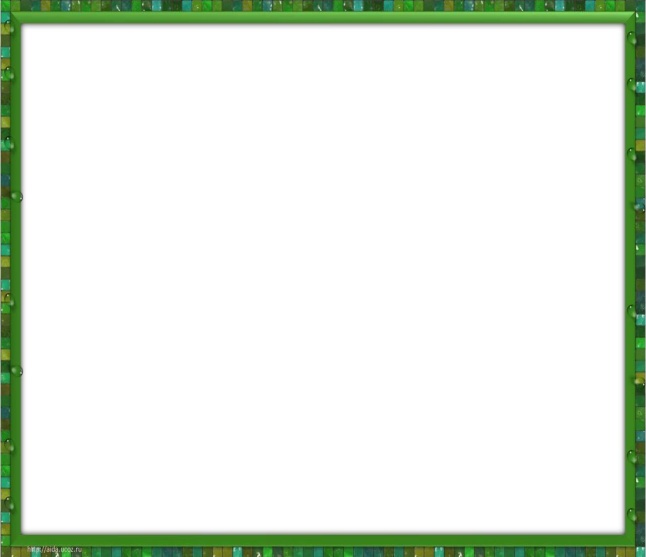 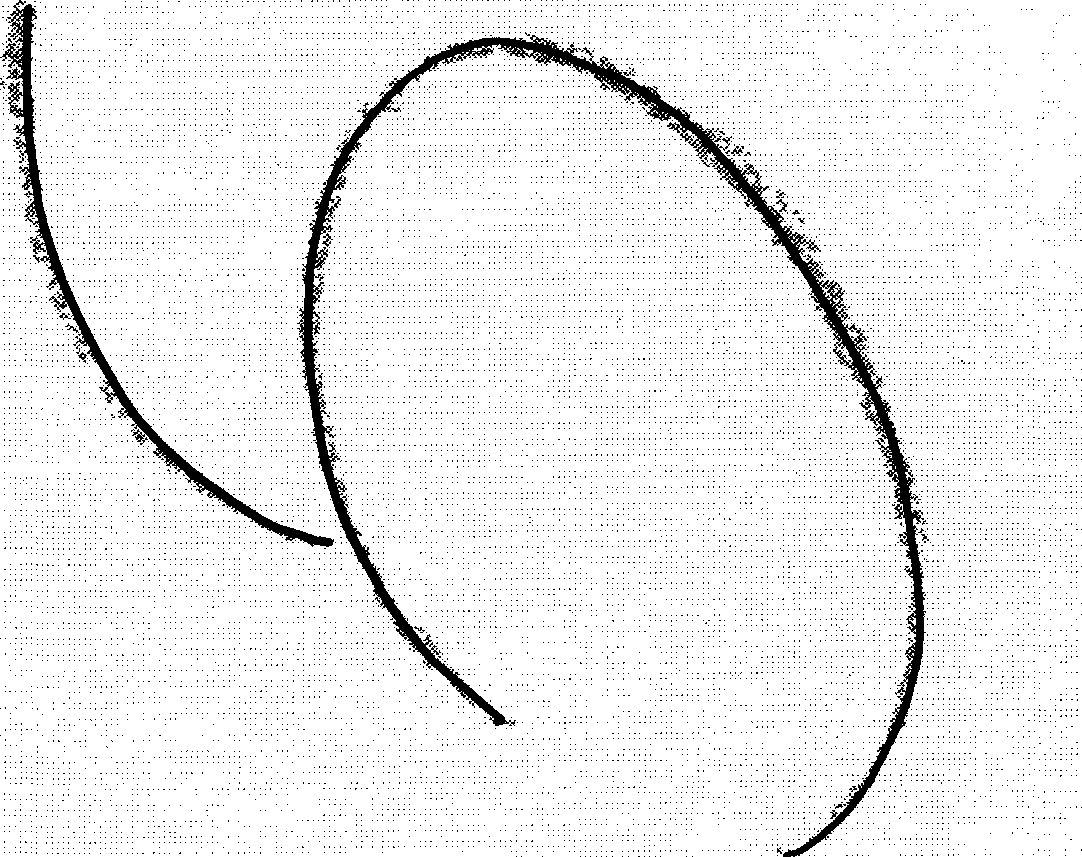 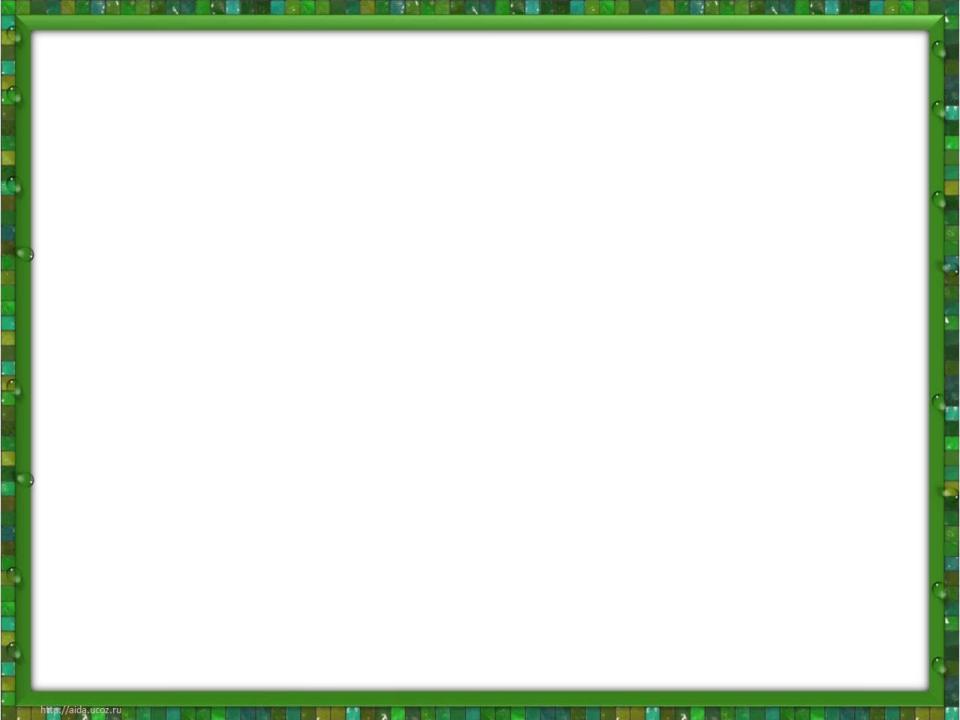 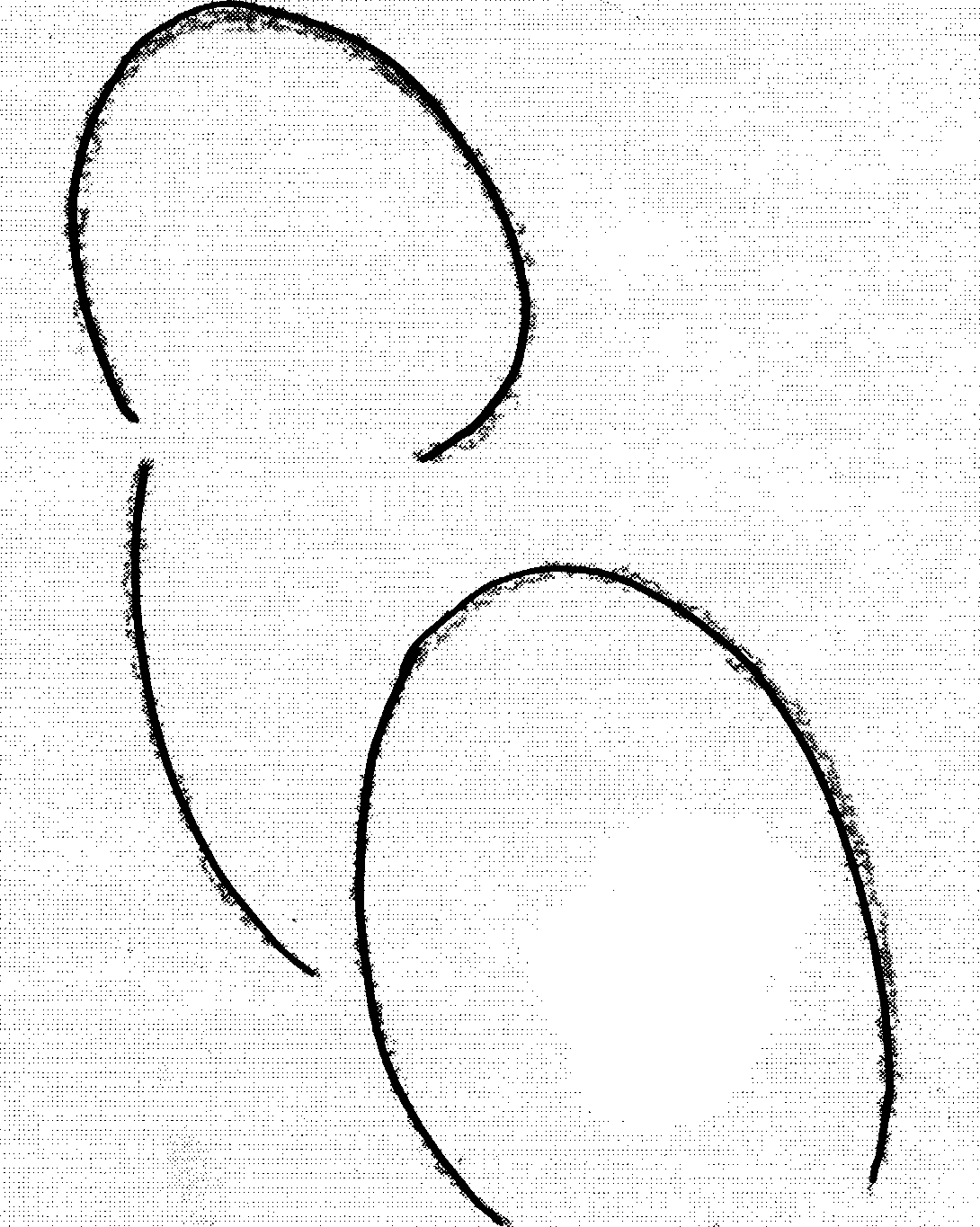 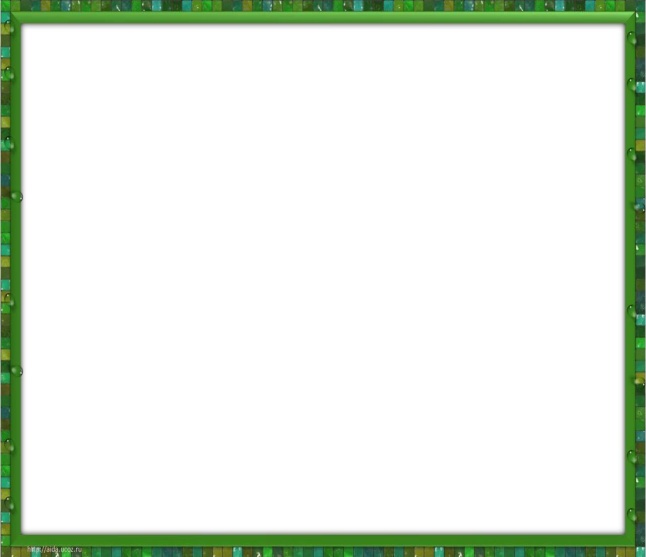 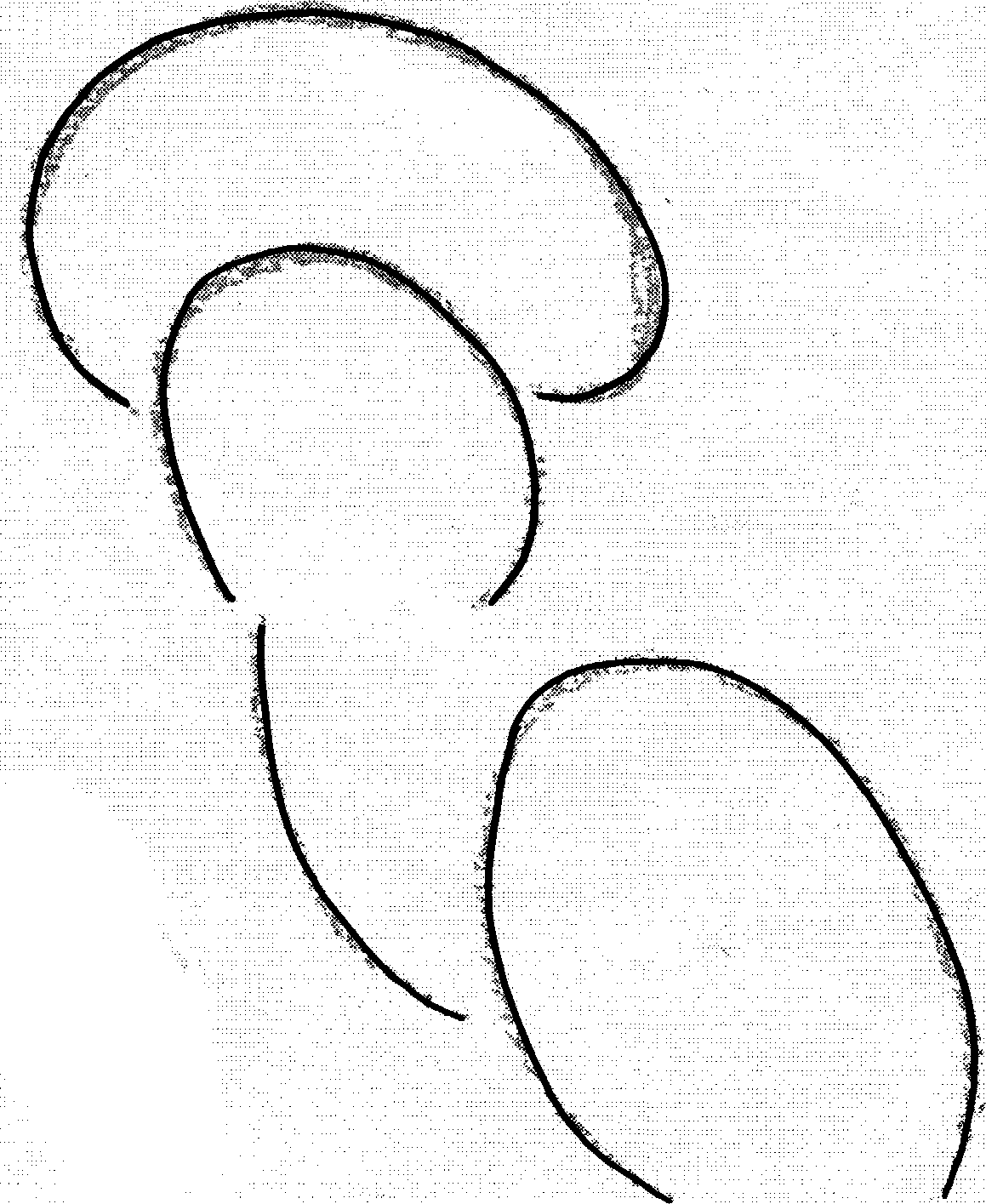 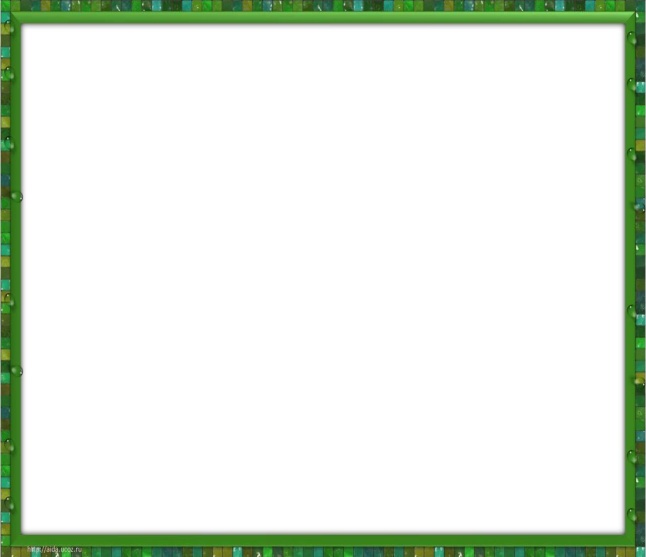 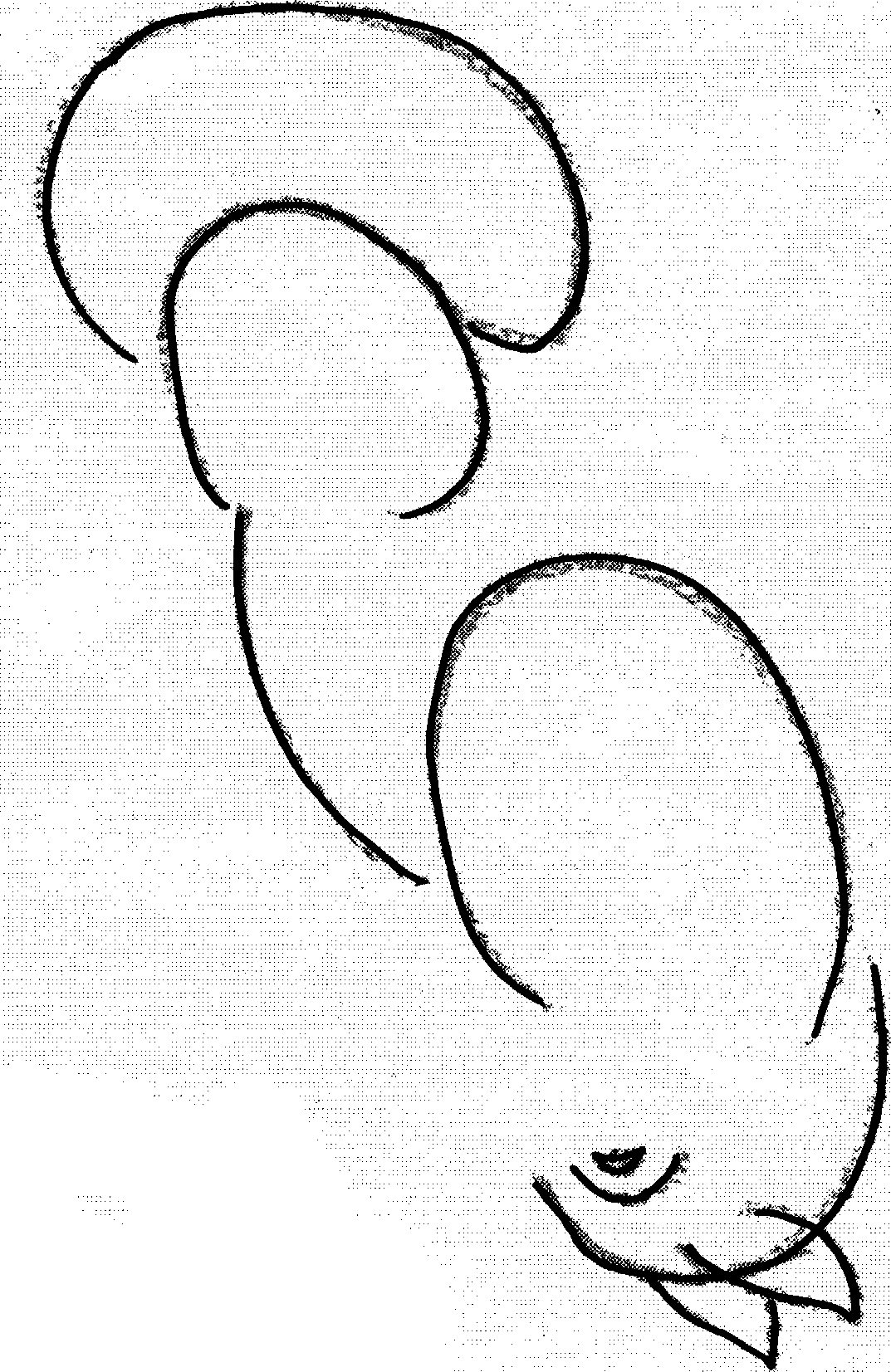 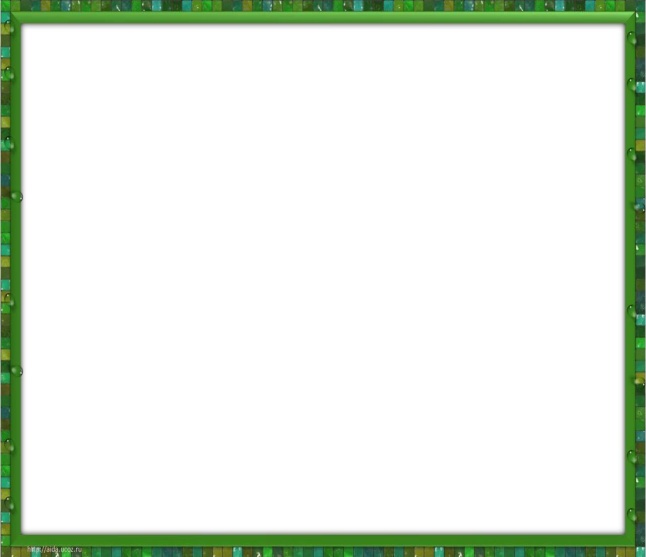 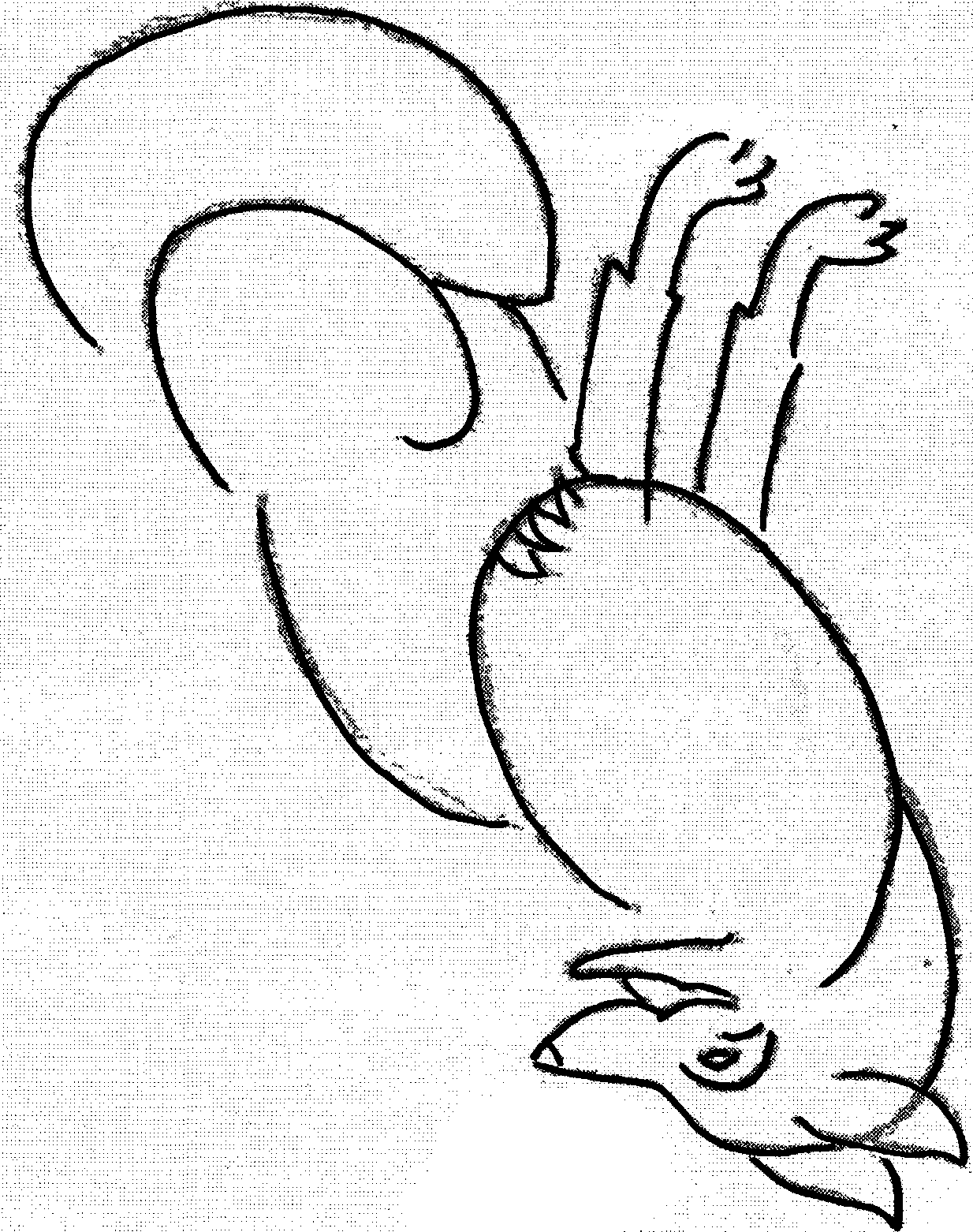 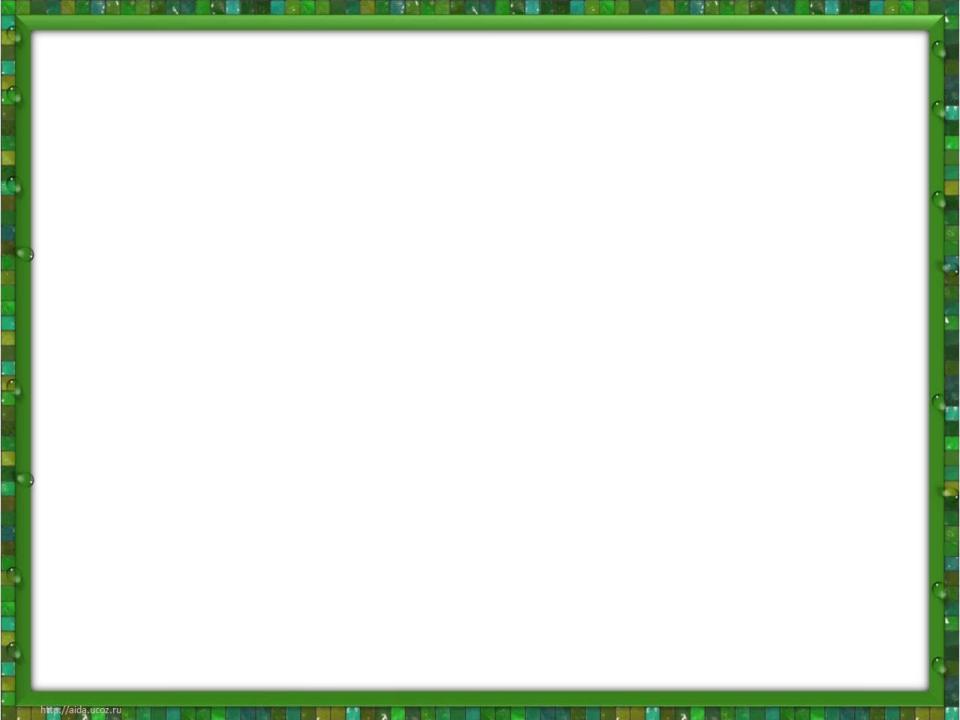 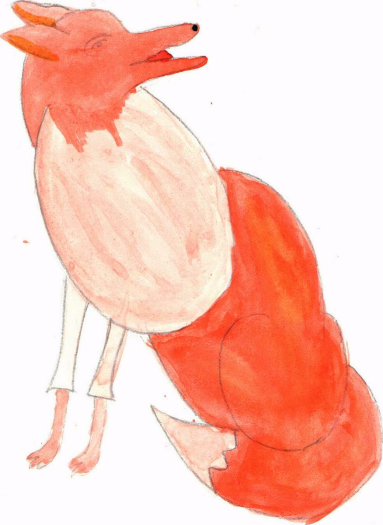 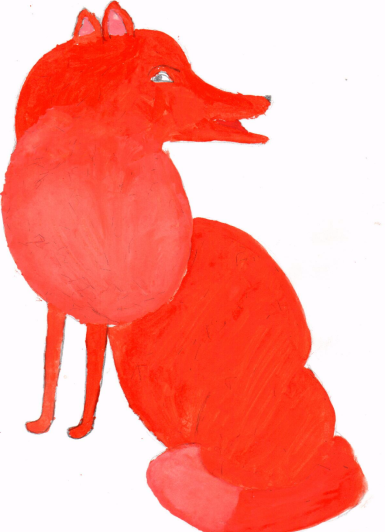 Рисунок   Махиновой 
                      Екатерины
Рисунок   Раевской
                      Екатерины